HOBT7719EWVestavná kombinovaná lednice výšky 193,5 cm a šířky 70 cmdigitální ovládání, připojení přes Wi-Fi, Total No Frost, rychlé chlazení a mrazení,prázdninový režim, reverzibilní dvířka
Parametry odpovídají Nařízení v přenesené pravomoci: (EU) 2019/2016
Více informací o výrobku naleznete pod tímto QR kódem:
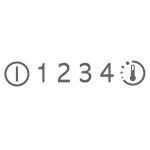 Hlavní vlastnosti (Nařízení v přenesené pravomoci: (EU) 2019/2016)
Třída energetické účinnosti		E
Celkový čistý objem (l)		365
Čistý objem chladničky/mrazáku (l)		280/85
Spotřeba energie za den (kWh/24 hod)		0,663
Roční spotřeba energie (kWh/rok)		242Mrazicí výkon (kg/24 hod)		4Doba skladování při výpadku proudu (hod)	22Úroveň emisí hluku šířeného vzduchem (dB(A) re 1 pW)	37
Emisní třída hluku šířeného vzduchem		C
Klimatická třída			ST
Hvězdičkové označení 		****

Vlastnosti
Připojení přes Wi-Fi a kompatibilita s aplikací hOn
Technologie Total No Frost
Elektronické ovládání
Super Cooling – rychlé chlazení uvnitř lednice
Super Freezing – rychlé mrazení uvnitř mrazáku
Prázdninový režim
Zvukový signál při nedovřených dveřích

Lednice
5 úrovní chlazení
3 + 1 skleněné police se stříbrným lemováním, chromovaná polička na víno
2x Crisper zásuvka na ovoce a zeleninu
2+4 přihrádek ve dveřích chladničky
Držák na vajíčka

Mrazák
3 úrovně mražení
2 plastové zásuvky + 1 mrazicí přihrádka
 
Konstrukce
Invertorový kompresor
Osvětlení Sky LED
Reverzibilní dvířka – výměnné panty dveří
Dveře s náběhem – klouzavé (sliding) panty
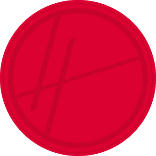 Elektronické ovládání
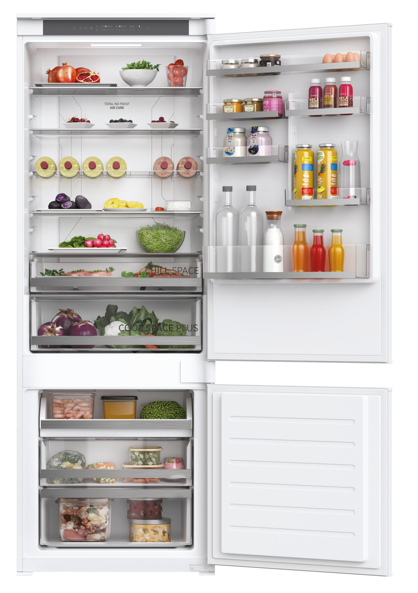 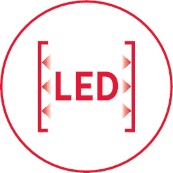 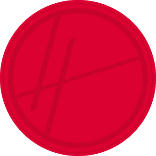 Osvětlení Sky LED
193,5 cm
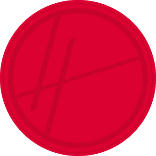 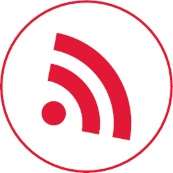 Připojení přes Wi-Fi
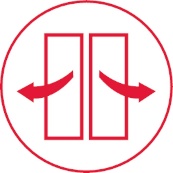 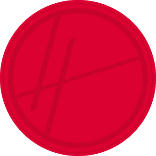 Výměnné panty dveří
70 cm
Logistická data
Kód		34901426	
EAN		8059019031903
Provedení		Plně vestavná
Rozměry výrobku V × Š × H (mm)	1935 x 690 x 545 mm 
Čistá váha výrobku (kg)	78
Rozměry balení V × Š × H (mm)	1995 x 730 x 597 mm Hmotnost s obalem (kg)	80
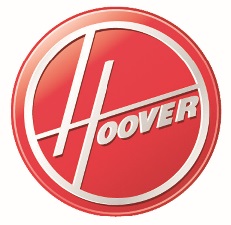